المادة المضادةAntimatter
اعداد : علي ماهر حامد
ما هي المادة المضادة ؟
هي كل ما له كتلة وحجم ويشغل حيز من الفراغ
التنبؤ بوجود المادة المضادة ؟
بداية الحديث عن المادة المضادة عام 1930 

”بول ديراك“ فيزيائي ذو اصل انجليزي اول من تنبأ بوجود جسيمات موجبه وسالبه
اثبات وجود الماده المضاده.
لقد فتح هذا التنبؤ الباب وفي سنة 1932 تم اكتشاف البوزيترون وذلك بإجراء التجارب على الأشعة الكونية. ويرجع الفضل في هذا إلى العالم كارل أندرسون
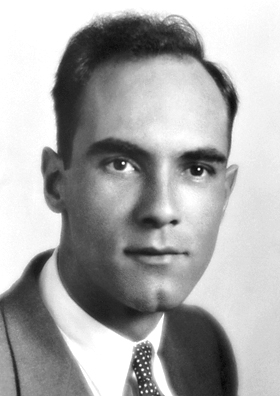 أنتاج البروتون المضاد
في عام 1955  في معمل لورانس بيركلي الوطني في كاليفورنيا بالولايات المتحدة. اول انتاج لبروتون مضاد
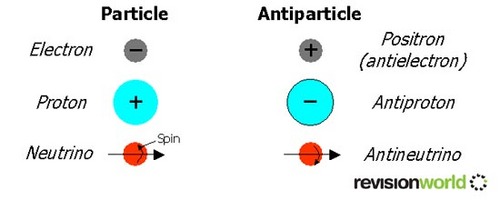 أنتاج اول ذرة هيدروجين مضادة
علماء الفيزياء في مختبر سيرن بالقرب من جنيف، سويسرا     
استطاع علماء سيرن انتاج ذرة هيدروجين 1996
                       مصادم الجزيئات
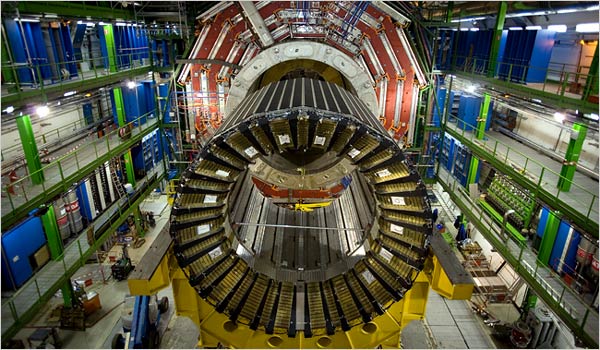 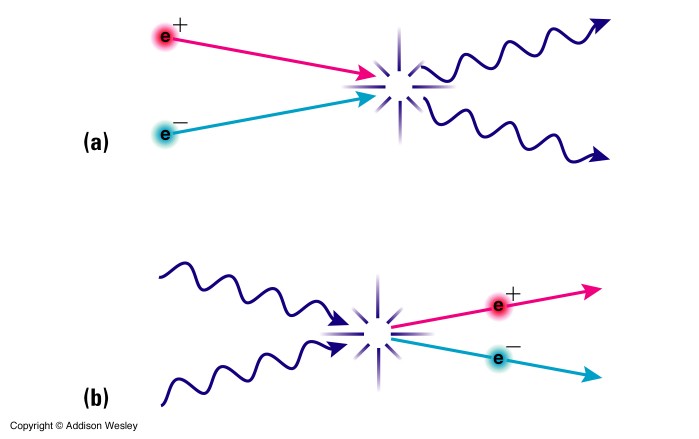 معادلة أينشتاين
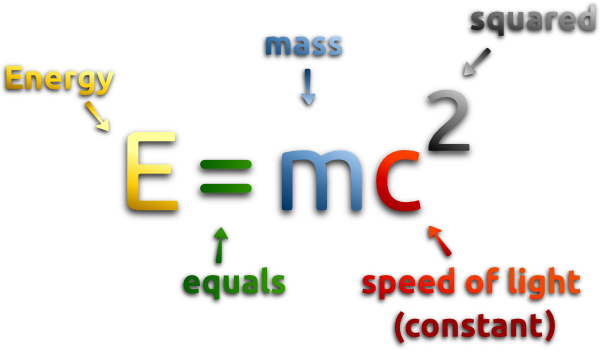 c²=    90000000000000000
الأنفجار العظيم
في بداية الكون يعتقد العلماء انه نتج بعد هذا الانفجار كميات متساوية من المادة والمادة المضادة 
 
                
              ولكن أين ذهبت المادة المضادة؟
المراجع
http://www.aps.org/programs/outreach/history/historicsites/anderson.cfm

http://science.howstuffworks.com/antimatter-info.htm

http://www.scientificamerican.com/article/what-is-antimatter-2002-01-24/